Erityisen hyviä työntekijöitä
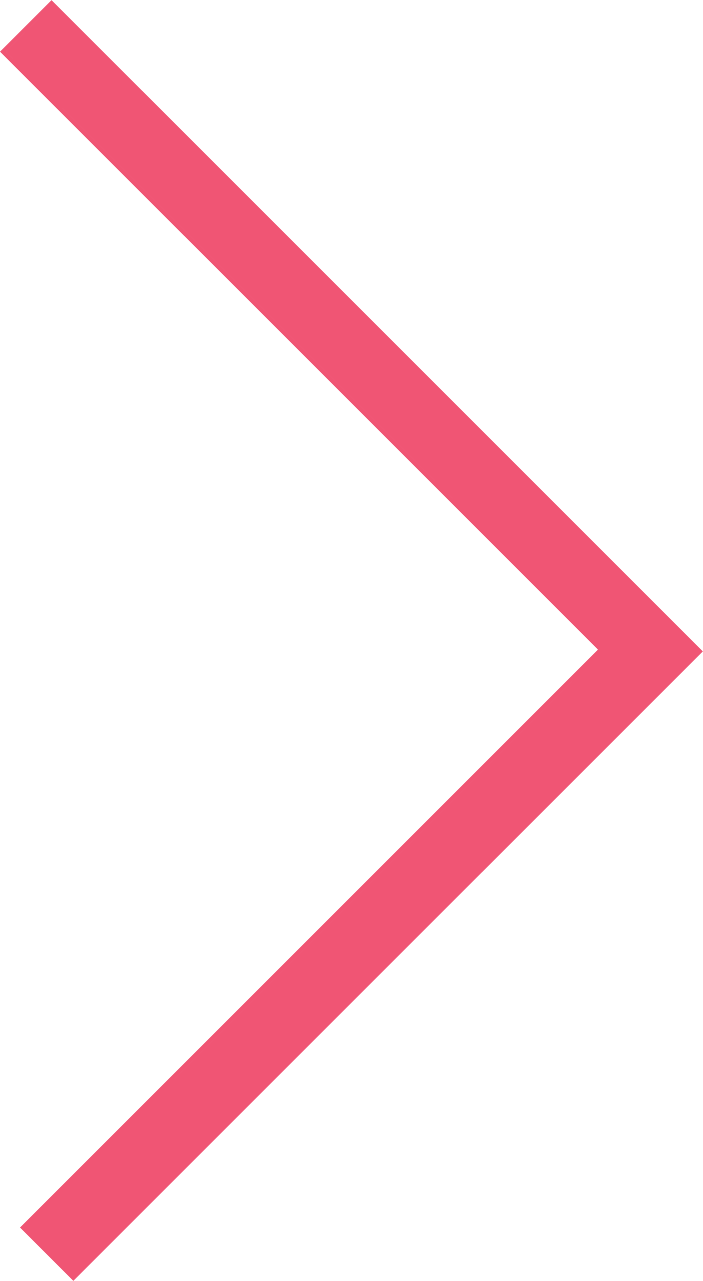 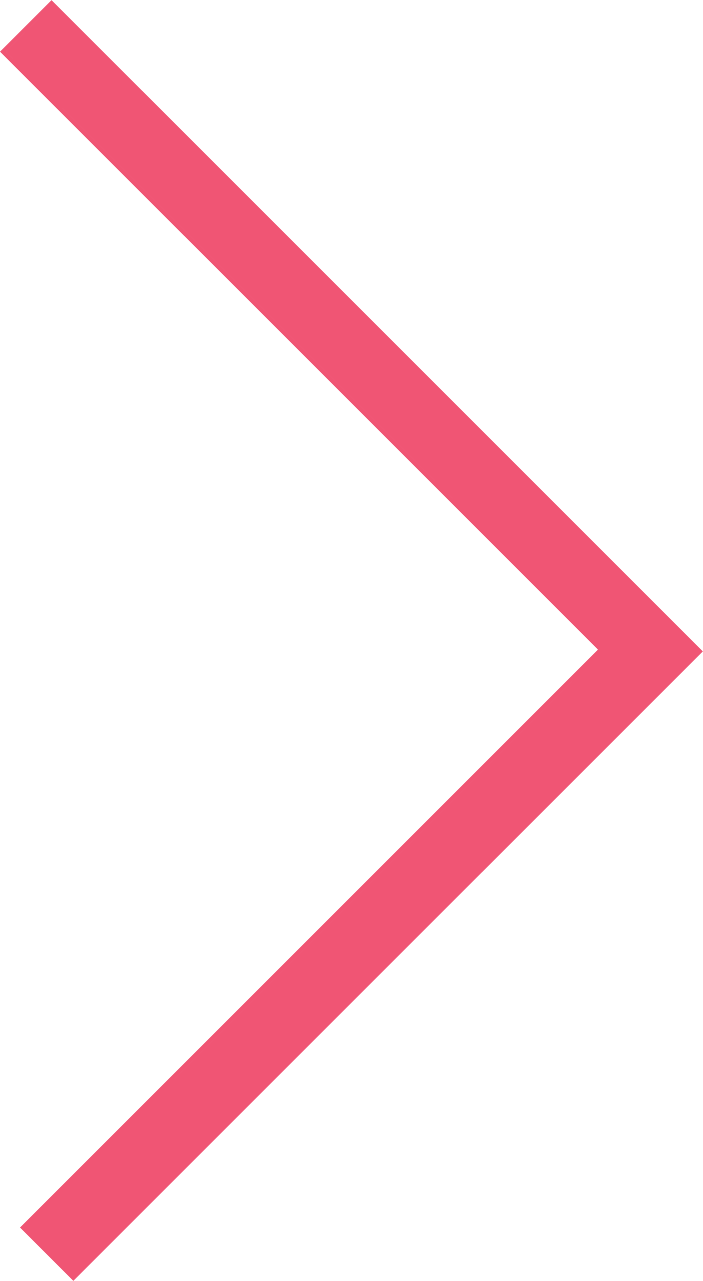 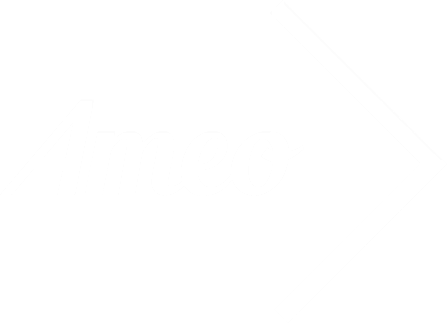 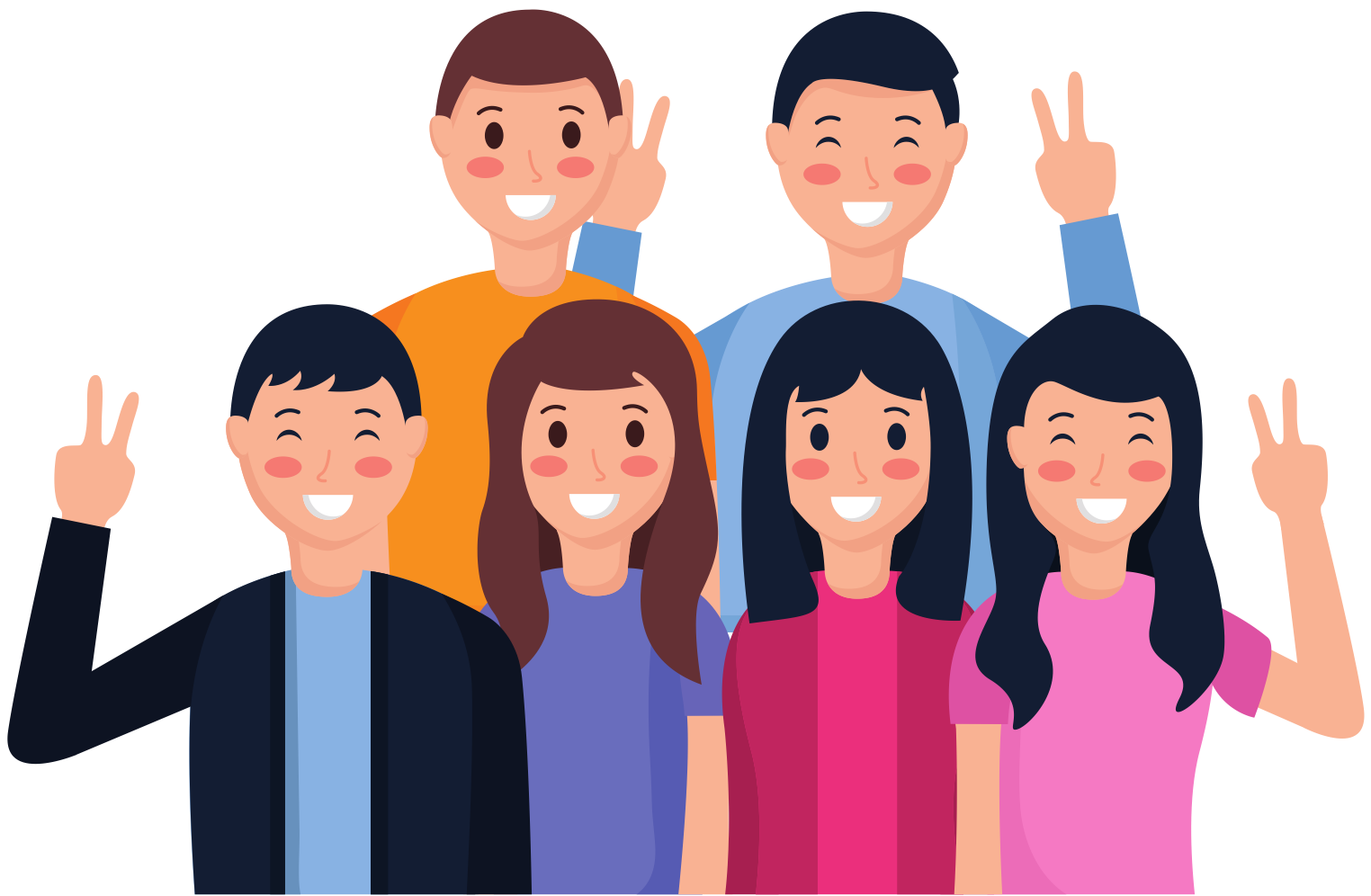 Vaativa erityinen tuki
ammatillisessa koulutuksessa
Henkilökohtaisen osaamisen kehittämissuunnitelma (HOKS)
1
Pienryhmät opiskelussa
2
Mitä on vaativa erityinen tuki?
oppimista tukevat opiskeluympäristöt
3
Oppiminen tekemällä ja työssä
4
Yksilöohjausta oppimisen eri vaiheisiin
5
Vaativan erityisen tuen koulutuksessa opiskelijan
 saama tuen määrä on laajempi kuin mitä yleensä
ammatillisessa erityisopetuksessa.
Tukea keskittymiseen ja asioiden sisäistämiseen
6
Me tarjoamme yksilöllistä tukea ja ohjausta opintoihin, 
päivittäiseen arkielämään ja työllistymiseen.
Ohjausta työllistymisen polun etsimiseen
7
”Telma-koulutus oli siitä hyvä, koska 
minulla oli vähän oppimisvaikeuksia, 
joten sain sieltä tukea.”
Elvis, 20, kahvilatyöntekijä
Lisäksi Suomessa on neljä yleistä ammattioppilaitosta, jotka tarjoavat vaativan erityisen tuen ammatillista koulutusta
Suomessa toimii kuusi ammatillista erityisoppilaitosta, jotka muodostavat AMEO-verkoston
Ammatilliset erityisoppilaitokset
Aitoon koulutuskeskus
Ammattiopisto Spesia
Ammattiopisto Live
Kiipulan ammattiopisto
Ammattiopisto Luovi
Optima
Suomen Diakoniaopisto
Lapin koulutuskeskus Redu
Koulutuskeskus Jedu
Savon ammattiopisto Sakky
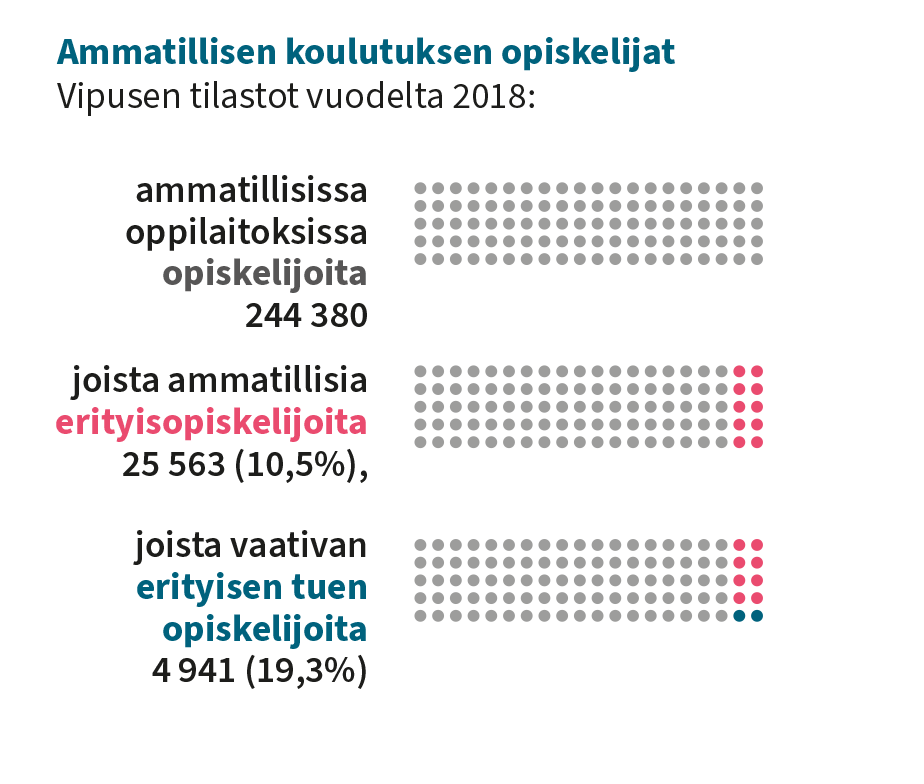 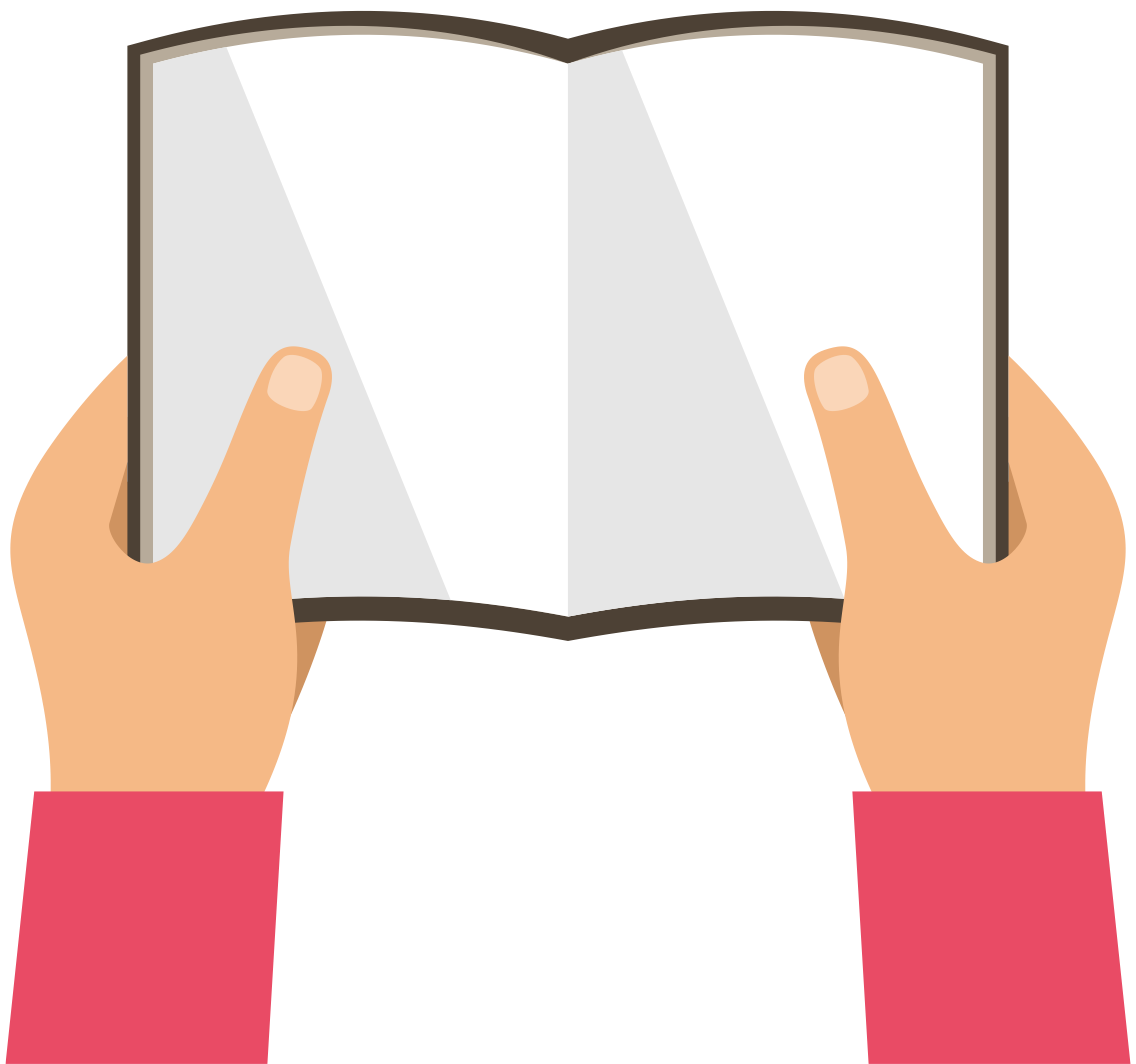 ”Työssäni pääsen oppimaan uusia asioita 
sekä saan uusia työkokemuksia.”
Miika, 26, varastonhoitaja
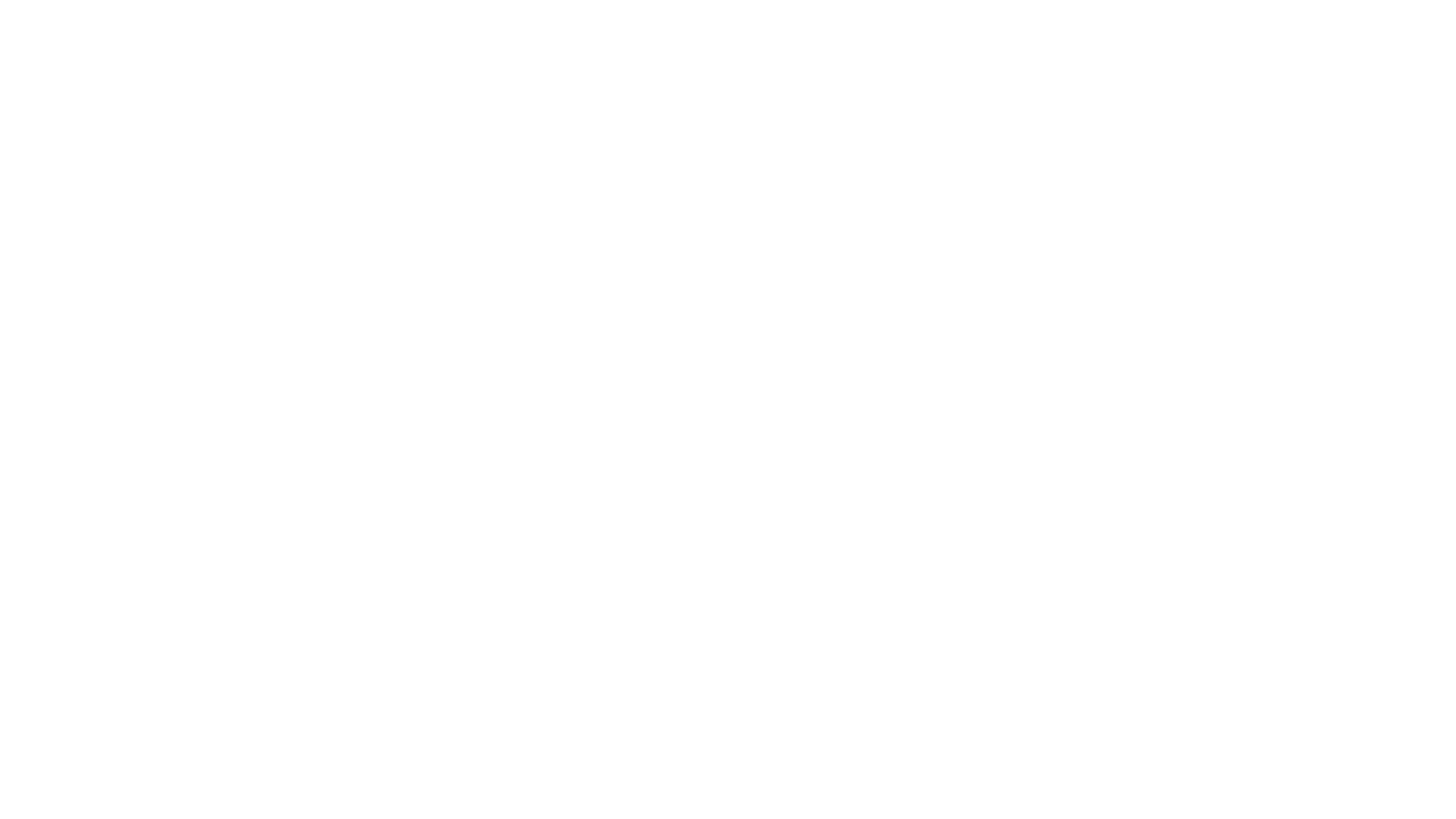 AMEO-oppilaitosten vaativan erityisen tuen opiskelijat 2019-2020
Lähde: AMEO-oppilaitosten tilastot
”Työnteko merkitsee minulle sitä, että pystyn kehittämään itseäni omassa työssäni.”
Tytti, 20, ravintolapäällikkö
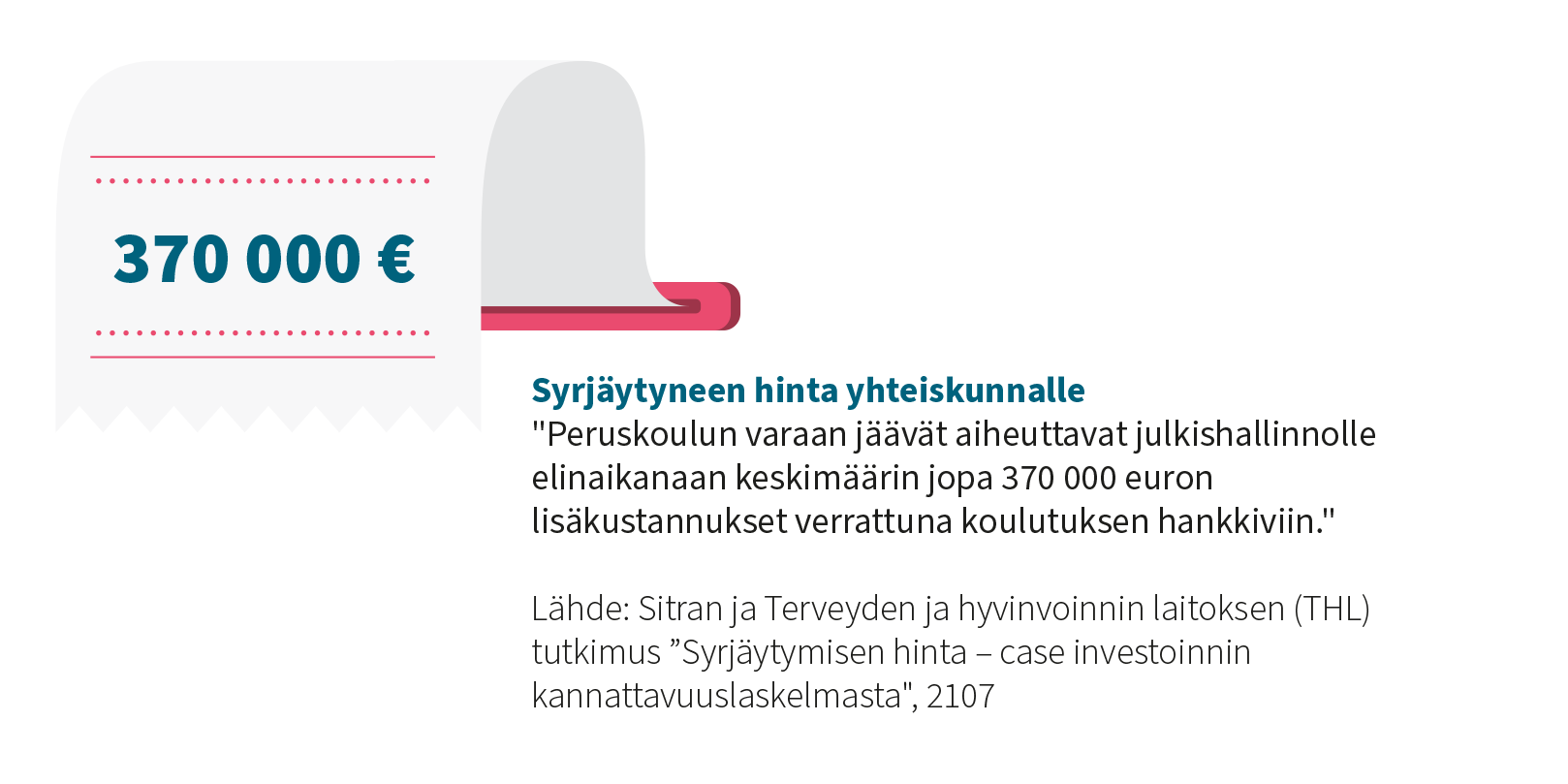 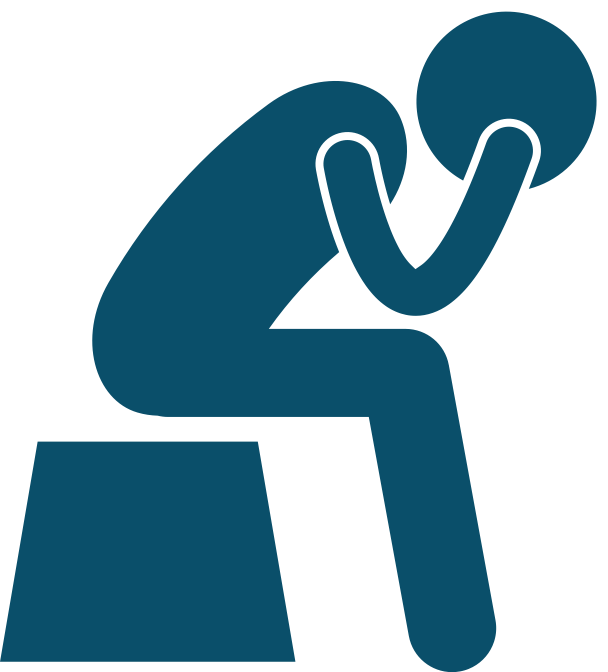 "Vaativa erityinen tuki mahdollistaa sen, että koko ikäluokka saa koulutuksen."
”On hyvä olla työpaikka, josta saa palkkaa.”
Victoria, 23, kiinteistönhoitaja
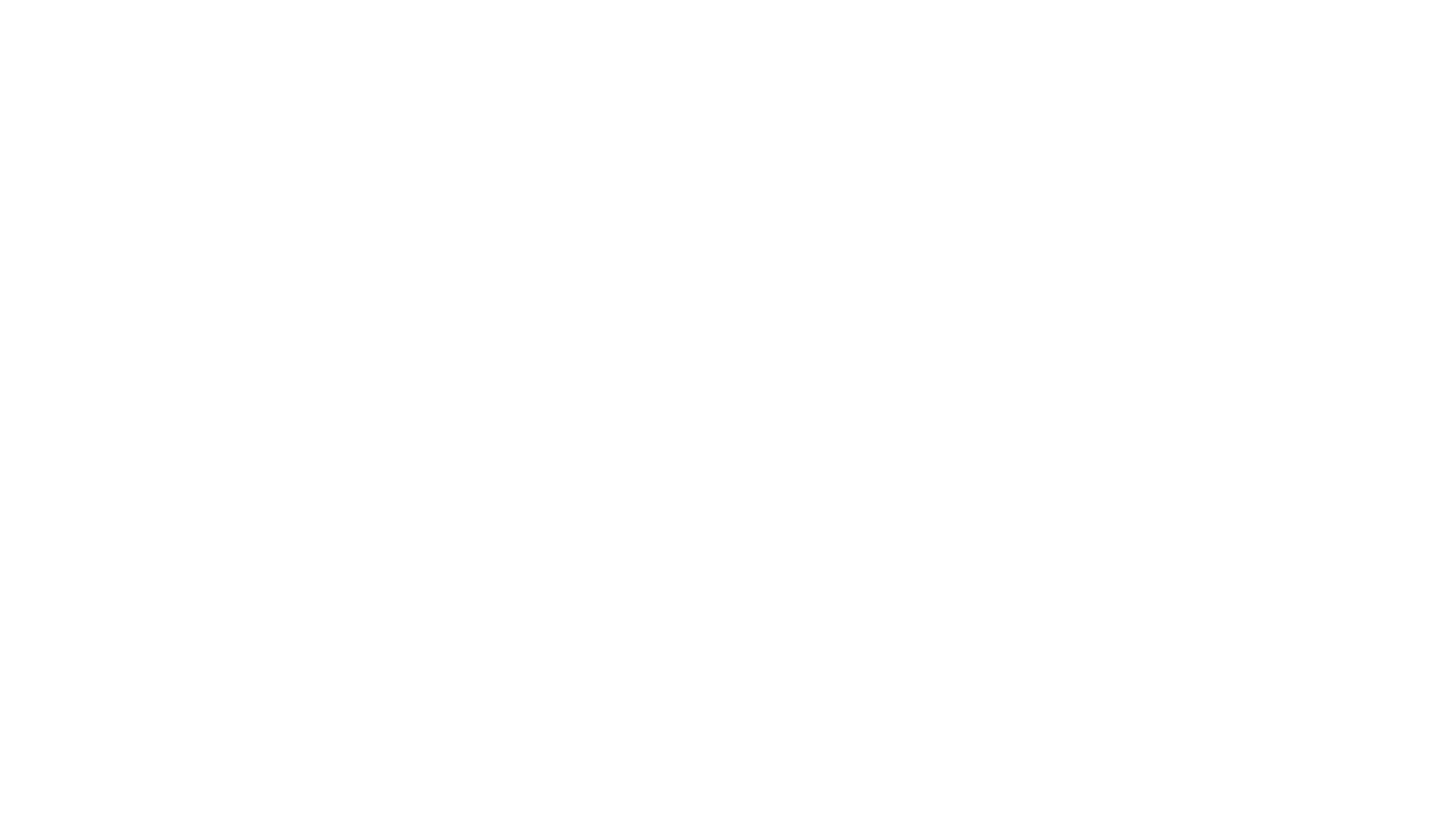 Meillä jokaisella on täsmätyökykyä johonkin tehtävään.
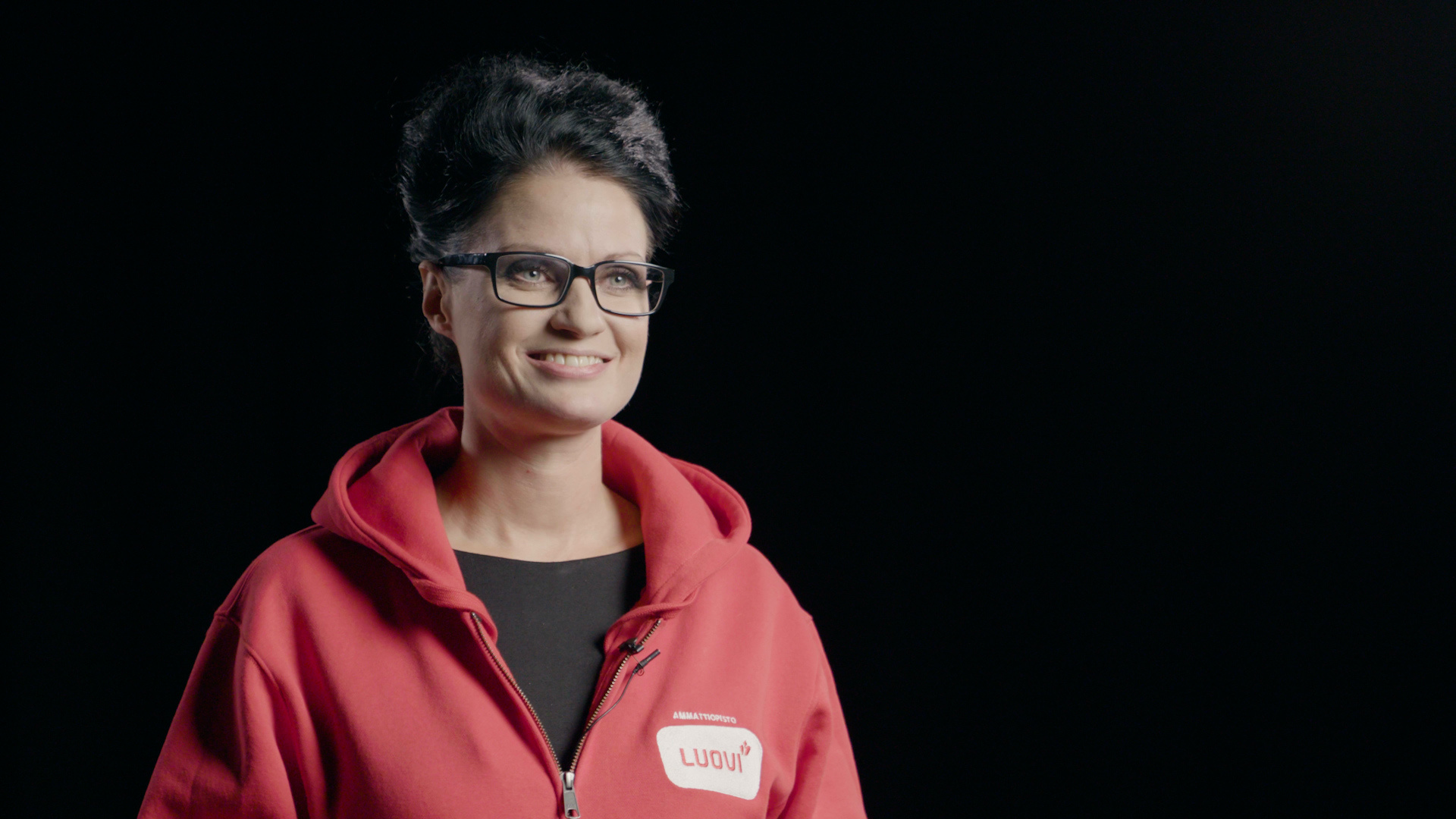 ”Panostamme erityisesti työelämävalmiuksiin ja niiden ohjaamiseen ja tukemiseen,
jotta opiskelijoille valmistuttuaan
 nämä taidot olisivat kunnossa.”

Linda Niskala, 
ammatillinen eritysiopettaja
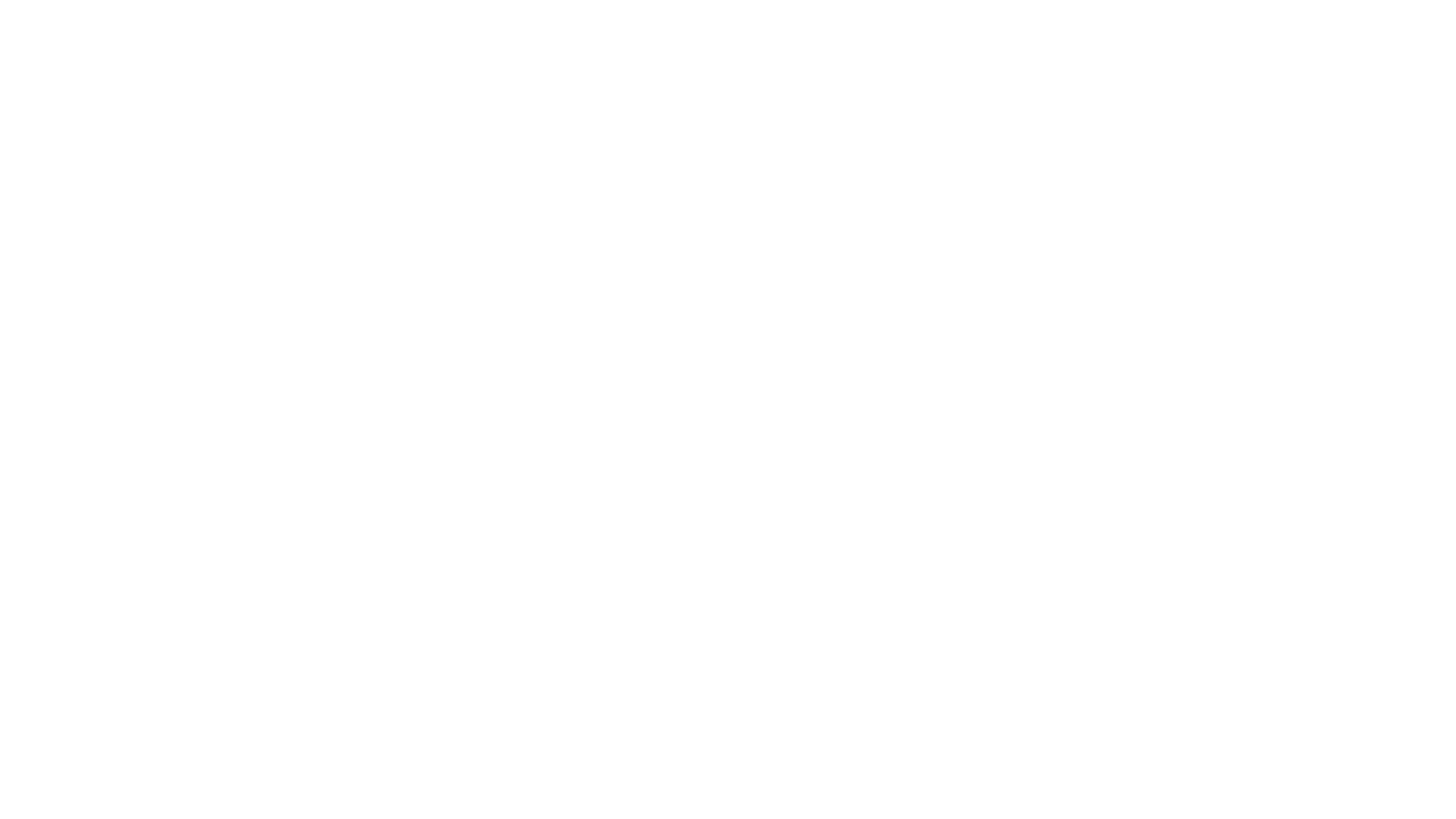 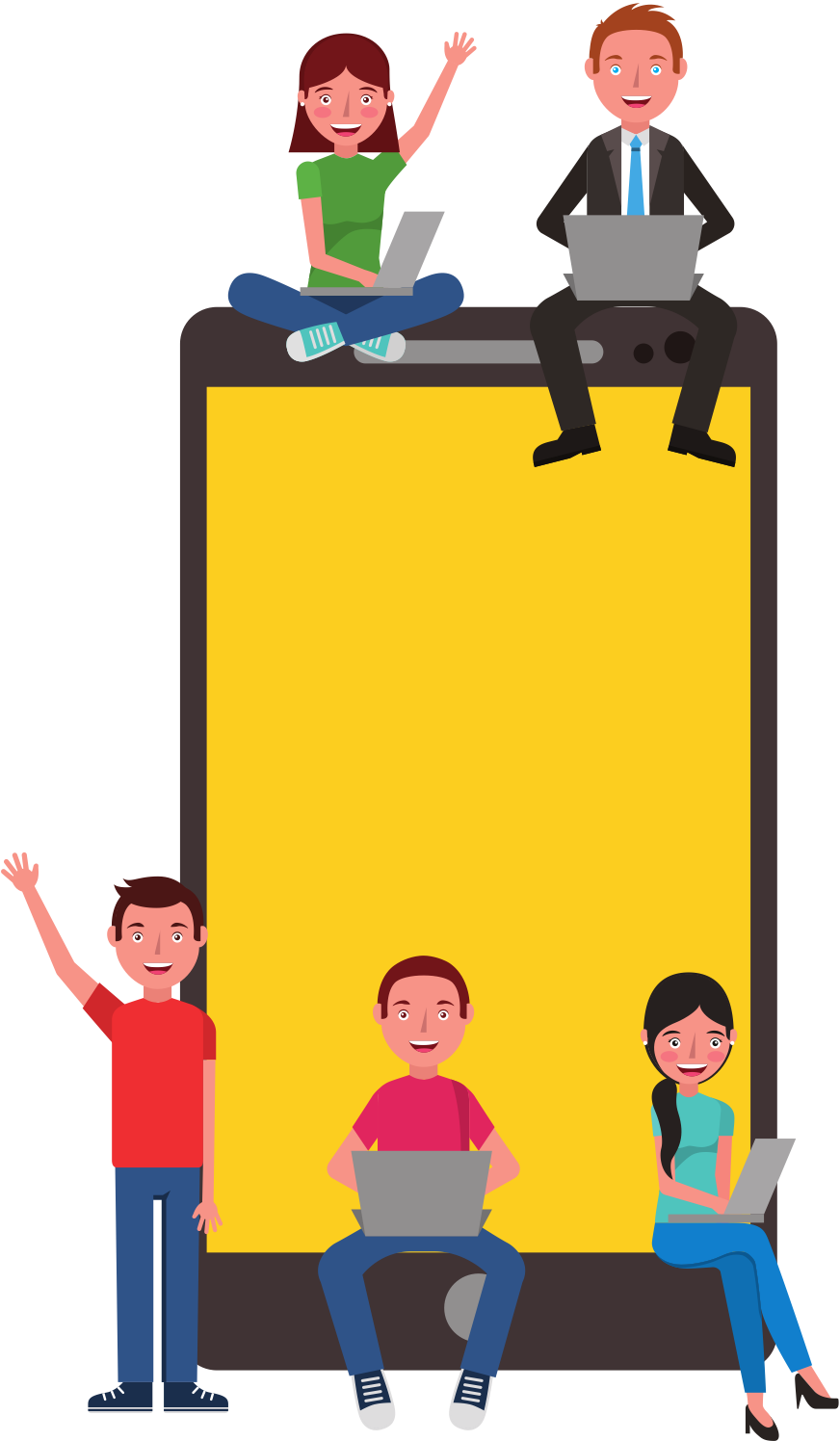 Lähde: AMEO-oppilaitosten tilastot
”Miikan palkkaaminen on opettanut meille erilaisuuden hyväksymistä ja sen, että asiat voi tehdä monella tavalla ja päästään hyvään lopputulokseen.”
Vanamo Santala, myymäläpäällikkö
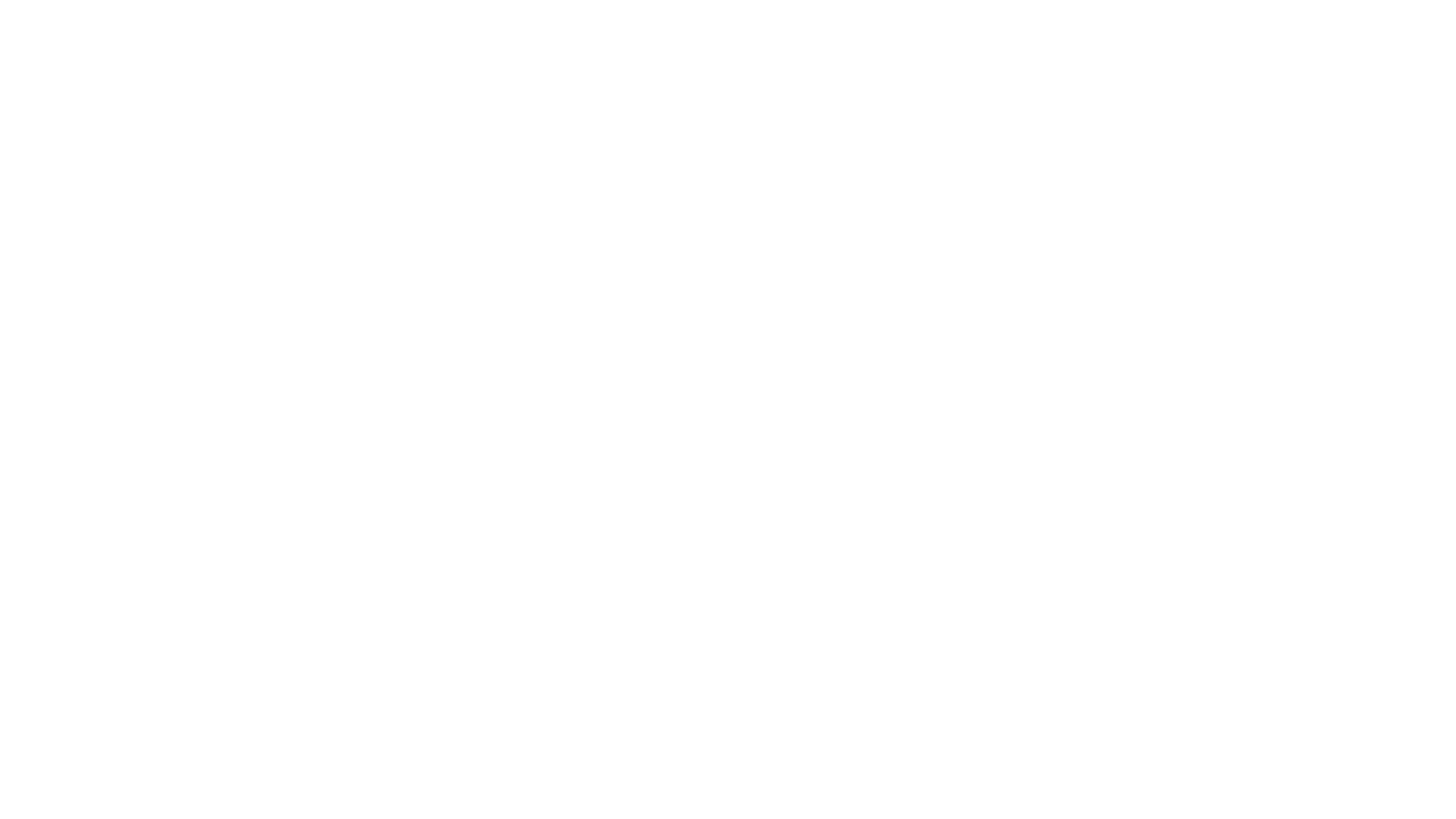 Meillä opitaan ja onnistutaan!
(Amispalaute 2020)
”Terveisiä yrityksille, että kannattaa palkata töihin erilaisia ihmisiä, keitä maailmassa on.” 
Elvis, 20, ravintolatyöntekijä
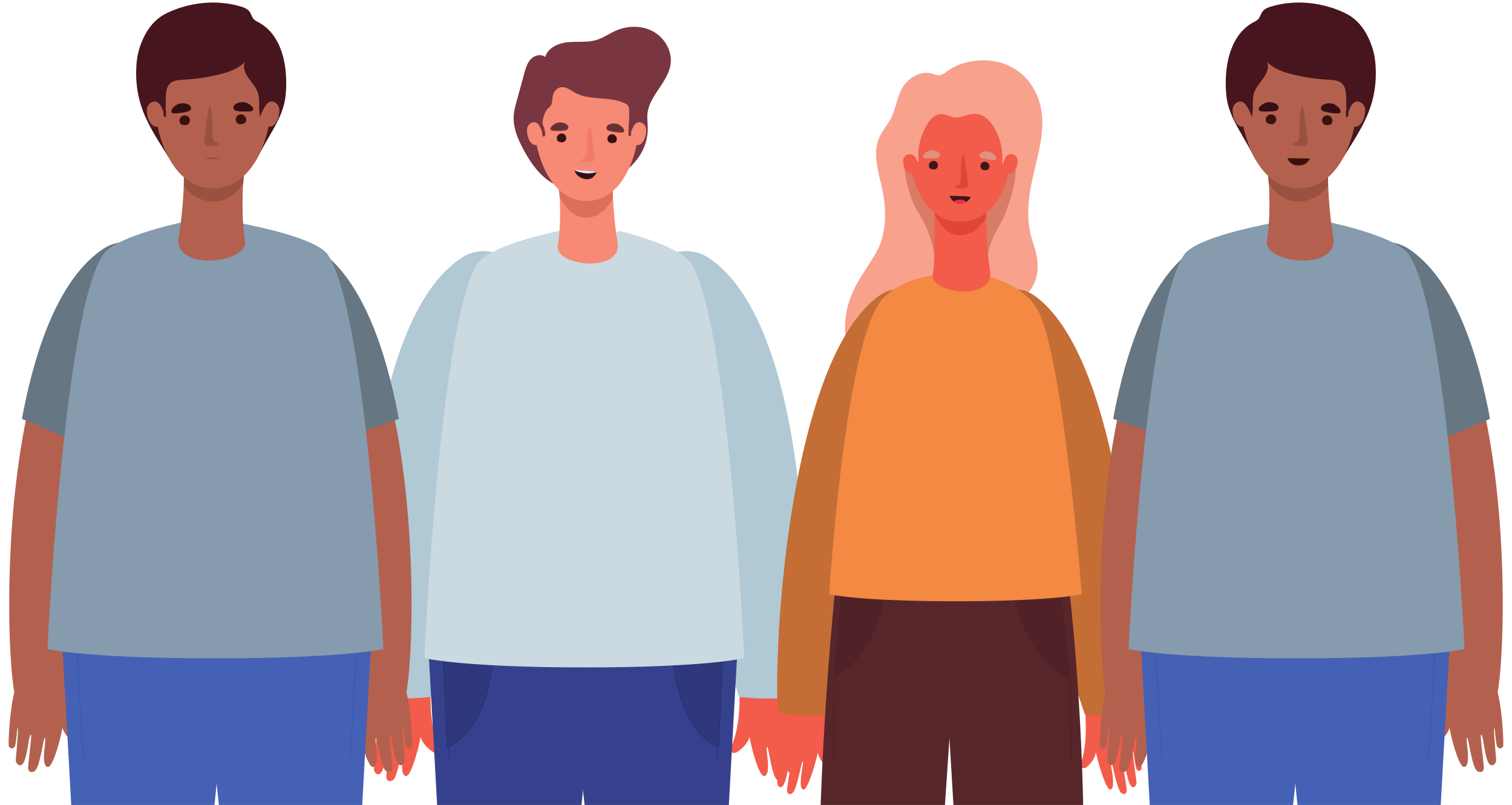 Itselle sopivassa työssä jokainen voi olla erityisen hyvä työntekijä!
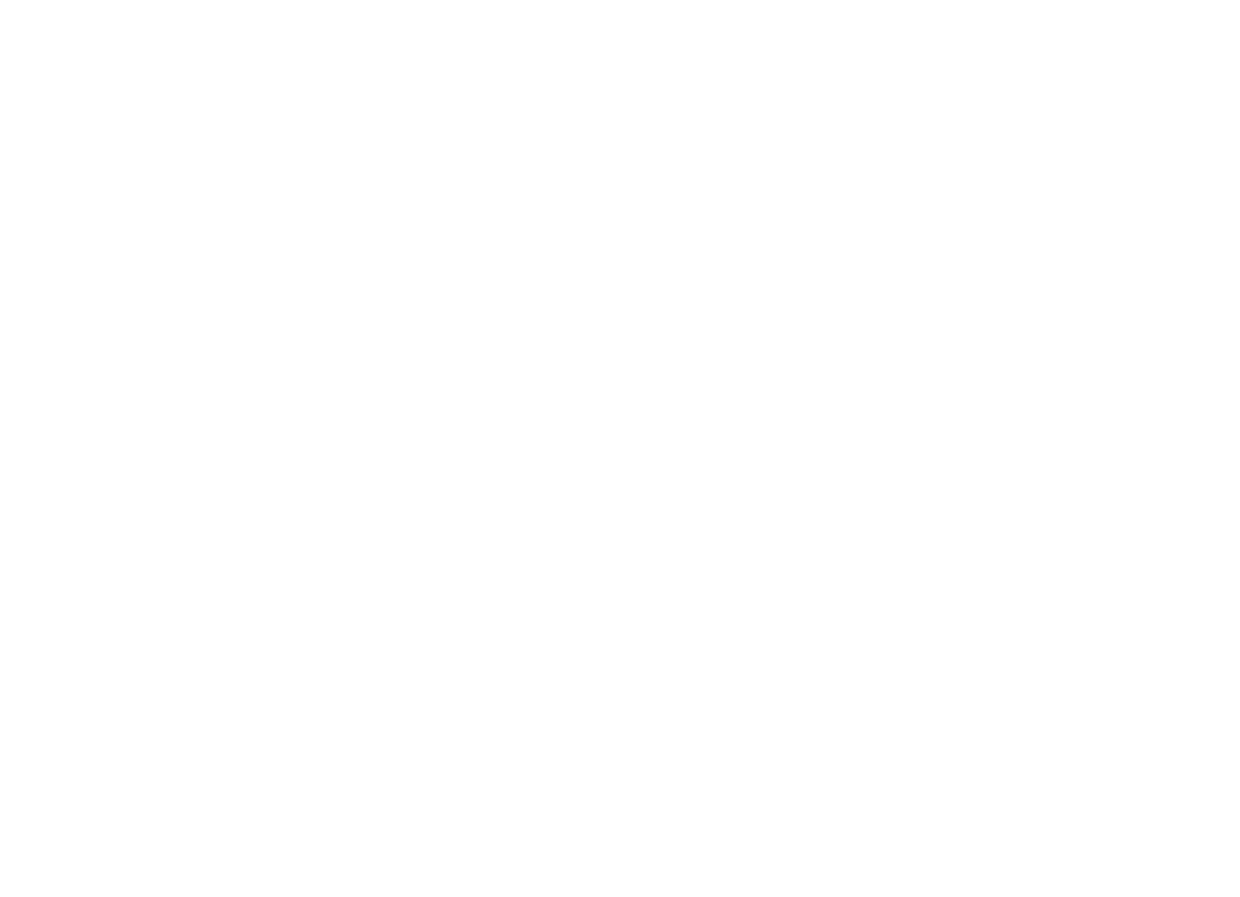 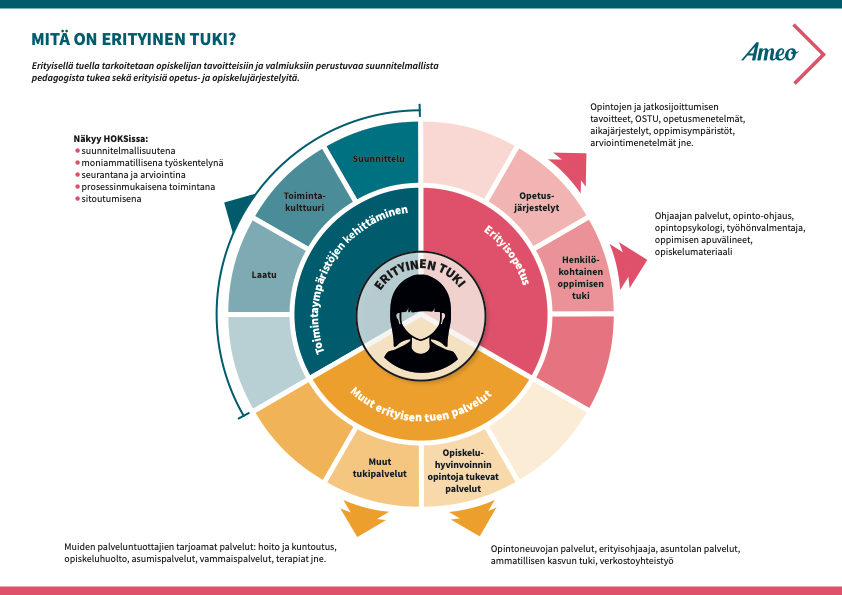 Lähde: Karvonen, R. 2018. ICF luokituksen integrointi erityisen ja vaativan erityisen tuen tarpeen arviointiin ammatillisessa koulutuksessa: Tartu Ruoriin. Opinnäyte. OAMK
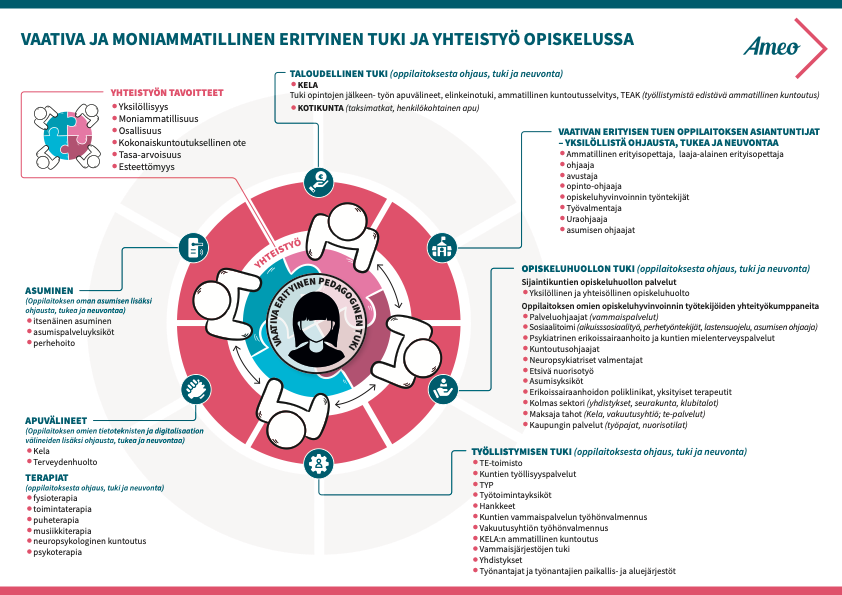